Maciej Niewiadomski
7A
Dania
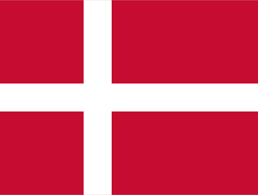 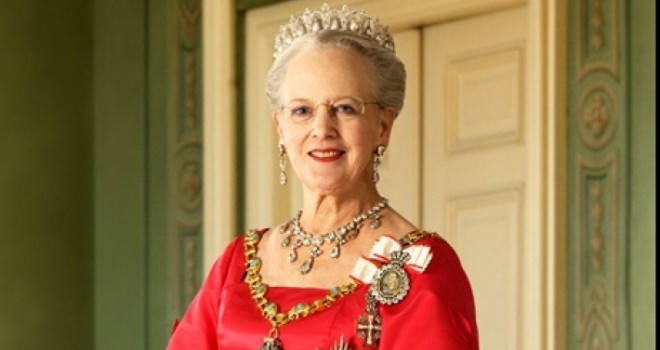 Dania jest monarchią konstytucyjną – głową państwa jest od 1972 r. królowa Małgorzata II. Władzę ustawodawczą sprawuje jednoizbowy parlament noszący nazwę Folketing.
Historia Danii
W okresie wczesnego średniowiecza Dania była podzielona na wiele drobnych państewek. Była centrum kultury Wikingów obejmującą całą Skandynawię. W X wieku pierwsi legendarni władcy zjednoczyli je w jedno państwo. Jednym z pierwszych potwierdzonych władców Danii był Harald Sinozęby. Przyjął on chrześcijaństwo ale jednocześnie walczył z cesarstwem niemieckim. Jego syn Swen Widłobrody  powrócił do wiary w bogów nordyckich. Walczył o rozszerzenie swojej władzy na resztę Skandynawii oraz organizował wyprawy łupieżcze na wybrzeża Anglii. Wyprawy te przerodziły się w planowy podbój Anglii co zakończyło się sukcesem w 1013r.
Świętosława w historii Danii
Około 996 roku żoną Swena Widłobrodego i królową Danii została Sygryda Storråda czyli prawdopodobnie córka Mieszka I i siostra Bolesława Chrobrego. Była już wtedy królową Szwecji i matką króla Szwecji Eryka Zwycięskiego. Jej małżeństwo połączyło sojuszem Danię i Szwecję. Owocem małżeństwa ze Swenem było pięcioro dzieci w tym królowie Harald II i  jeden z największych władców Danii Kanut Wielki. Gdy Świętosława została wygnana przez męża schroniła się w Polsce u brata Bolesława Chrobrego i do Danii wróciła dopiero gry władzę przejął jej syn Kanut. Gdy Kanut w 1016 r. podbił Anglię matka prawdopodobnie towarzyszyła mu podczas jego panowania w tym kraju.
Imperium Wikingów
Kanut Wielki był twórcą wielkiego państwa wikingów.
W roku 1016 podobnie jak jego ojciec 3 lata wcześniej podbił Anglię i został jej królem. W 1018 roku został  władcą Danii. 
W 1028 roku podbił również Norwegię i tak powstało wielkie północne imperium wikingów. 
Kanut umarł w 1035 roku a po jego śmierci rozpadło się jego państwo.
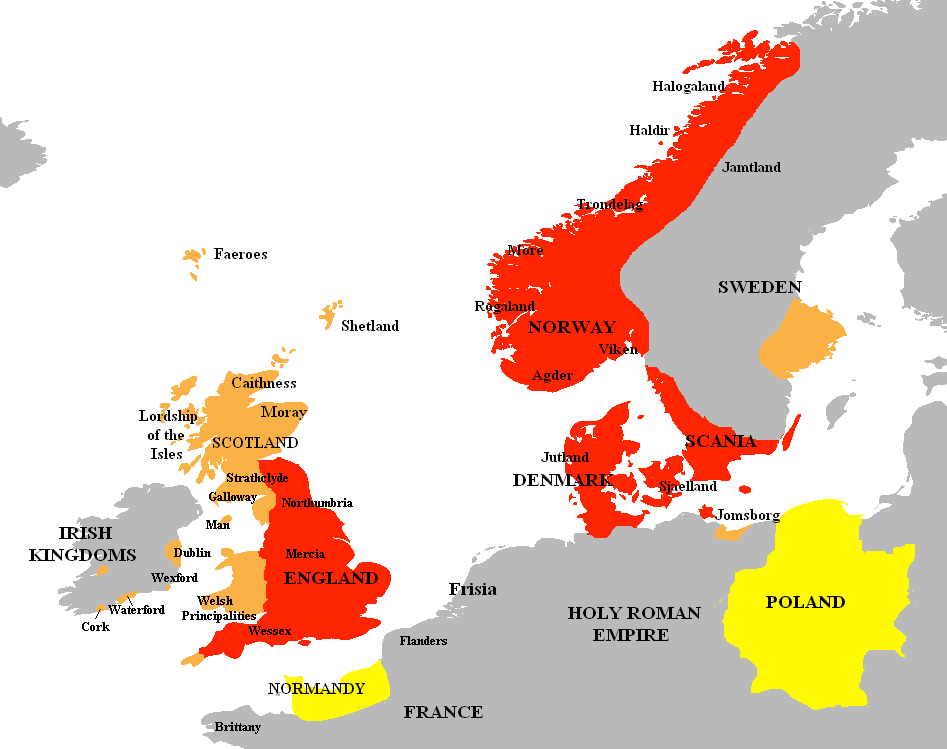 Najważniejszym z nordyckich bogów był Odyn, pan wojen i magii. 
Zaraz za nim znajdował się Thor, władca piorunów, błyskawic, wiatru, deszczu, zwany także obrońcą Asgardu, krainy bogów.
Za płodność, urodziny i śmierć, a przede wszystkim za miłość odpowiadała Freja, która była również boginią wojowników. 
Loki to bóg oszust i spryciarz.
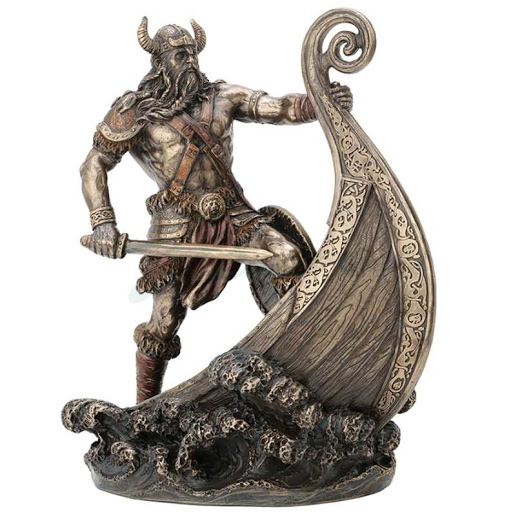 Na swoich łodziach Drakkarach potrafili zapuścić się nawet do Bizancjum i to nie tylko drogą morską dookoła przez Atlantyk i morze Śródziemne ale także przez rzeki wschodniej Europy na Morze Czarne.
W swoich podbojach Wikingowie opanowali wyspy na morzu północnym i północnym Atlantyku jak Irlandia, Islandia, Grenlandia, a także osiedlili się tymczasowo w Ameryce północnej zwanej przez nich Winlandią.
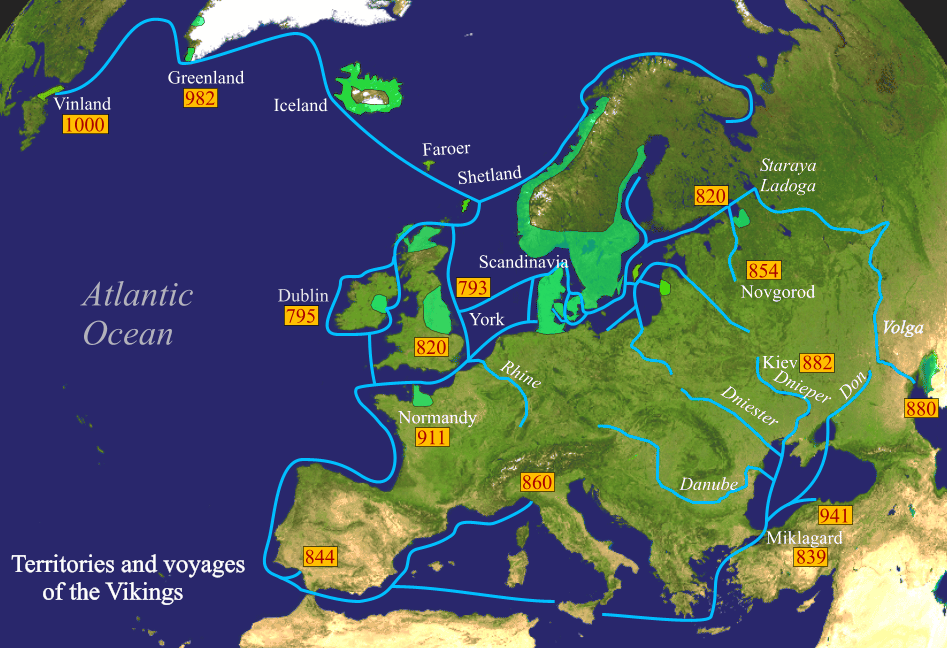 Współczesna Dania
Królestwo Danii to państwo położone w Europie Północnej (Skandynawia). Pod względem powierzchni najmniejsze z państw nordyckich ( ale bez uwzględnienia duńskich terytoriów zamorskich).
70% powierzchni Danii przypada na Półwysep Jutlandzki. Reszta kraju położona jest na 405 wyspach, z czego zamieszkałych jest 79. Największe i najważniejsze wyspy to Zelandia (na której znajduje się stolica kraju, Kopenhaga), Fionia, Amager, Lolland oraz Bornholm. W skład duńskiej wspólnoty państwowej wchodzą również Grenlandia oraz Wyspy Owcze. Do 1944 r. wchodziła także Islandia, a do 1814 r. Norwegia. Oba kraje były związane z Danią unią personalną.
Gospodarka Danii
Dania jest wysoko rozwiniętym krajem w którym jest bardzo wysoki poziom życia obywateli. Spośród krajów unijnych, ma najlepszy Wskaźnik Wolności i jest w pierwszej dziesiątce najbardziej wolnych państw na świecie [11]. PKB per capita w 2005 roku wynosiło nominalnie 50 tys. 965 dolarów (8. miejsce na świecie).
Źródłem siły duńskiej gospodarki jest nowoczesny przemysł, wydobycie surowców energetycznych (Dania jest samowystarczalna energetycznie), nowoczesne rolnictwo i turystyka.
Podatki są w Danii należą do najwyższych w UE i na świecie 
Populacja: 5 756 170 mieszkańców (2016)
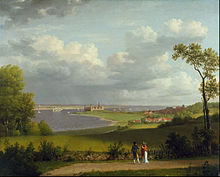 Kultura w Danii
Jednym z najbardziej znanych duńskich pisarzy jest Hans Christian Andersen znany z przepięknych baśni dla dzieci.
Największym z duńskich filozofów jest Søren Kierkegaard
Duńskie malarstwo największe triumfy święciło w XIX w., a do jego najwybitniejszych przedstawicieli należą Christoffer Wilhelm Eckersberg i Christen Købke.
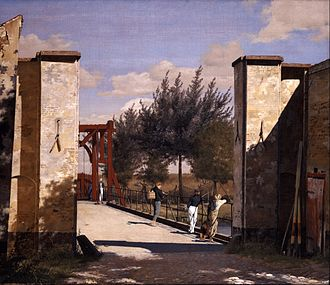 Hamlet (Tragedia Hamleta, księcia Danii) – tragedia Williama Szekspira napisana na przełomie XVI i XVII wieku, jeden z najbardziej znanych dramatów, arcydzieło teatru elżbietańskiego.
Hamlet jest utworem przedstawiającym życie na średniowiecznym dworze duńskim. 
Z Hamleta pochodzi jeden z najpopularniejszych monologów, zaczynający się od słów „Być albo nie być”.
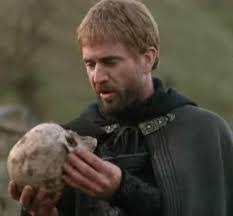 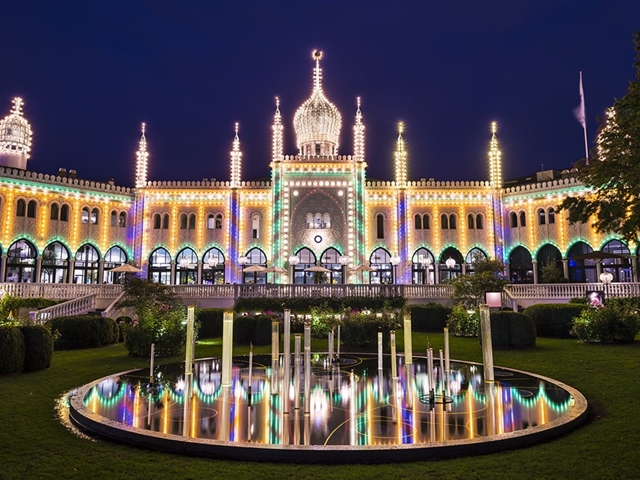 Atrakcje turystyczne Danii
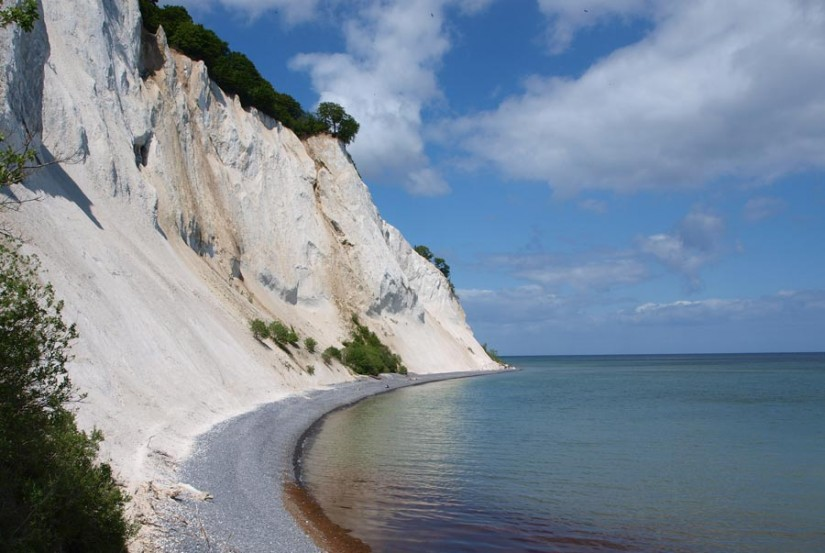 Legoland
- park rozrywki położony w Billund, w Danii. Został otwarty w 1968 i jest on największym parkiem Lego land na świecie. Wszystko jest w nim z klocków Lego, przez co obserwowane z wysokości przypomina miasteczko. 
W Legolandzie znajdują się różne atrakcje, między innymi miniatury autentycznych budowli (stadion drużyny FC København, Pałac Królewski, olbrzymi posąg Indianina, statua wolności i inne miniatury, związane zwłaszcza z tematyką duńską), karuzele, kina. Ponadto organizowane są także spektakle z udziałem aktorów. 
W Legolandzie znajduje się również ponad 30-metrowej wysokości kolejka górska oraz hotel o nazwie „Hotel Legoland”. Park zajmuje powierzchnię 123 000 m²
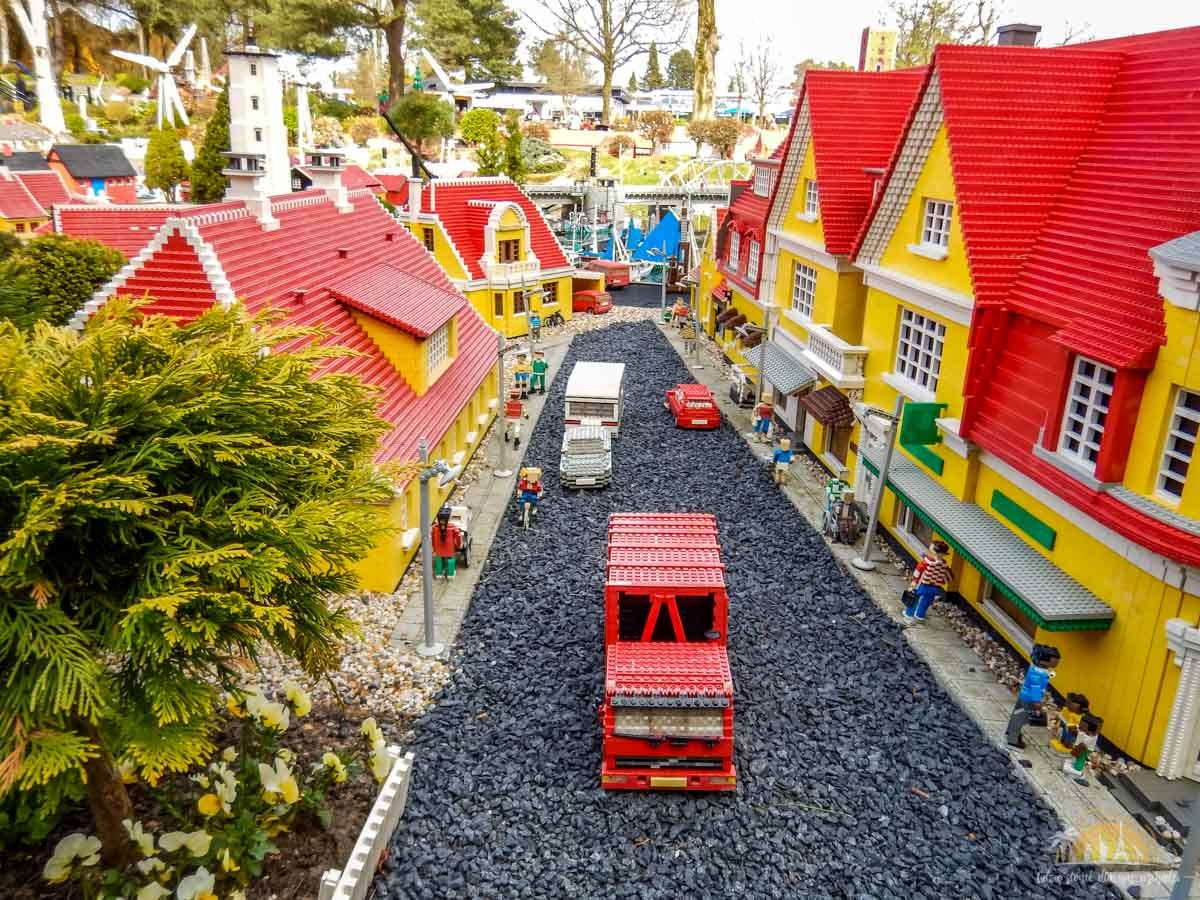 Ogrody Tivoli
położony w centrum Kopenhagi park rozrywki i ogród. Otwarty 15 sierpnia 1843, jest drugim pod względem wieku parkiem rozrywki świata, po Dyrehavsbakken, znajdującym się w pobliskim Klampenborg. 
Obecnie Tivoli jest najczęściej odwiedzanym parkiem rozrywki w Skandynawii, oraz trzecim najczęściej odwiedzanym w Europie
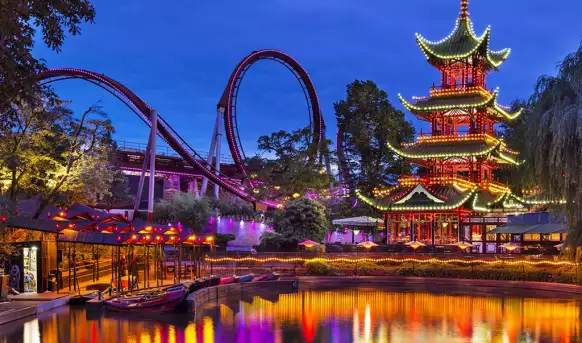 Białe klify w Danii
Ich oryginalna nazwa to Møns Klint, gdzie klint oznacza klif, a Møns to nazwa wyspy, czyli po prostu klify z Møn (w regionie Zelandia). Wyspa Møn znajduje się trochę ponad 100 kilometrów od Kopenhagi, a same klify oddalone są o około 130 kilometrów.
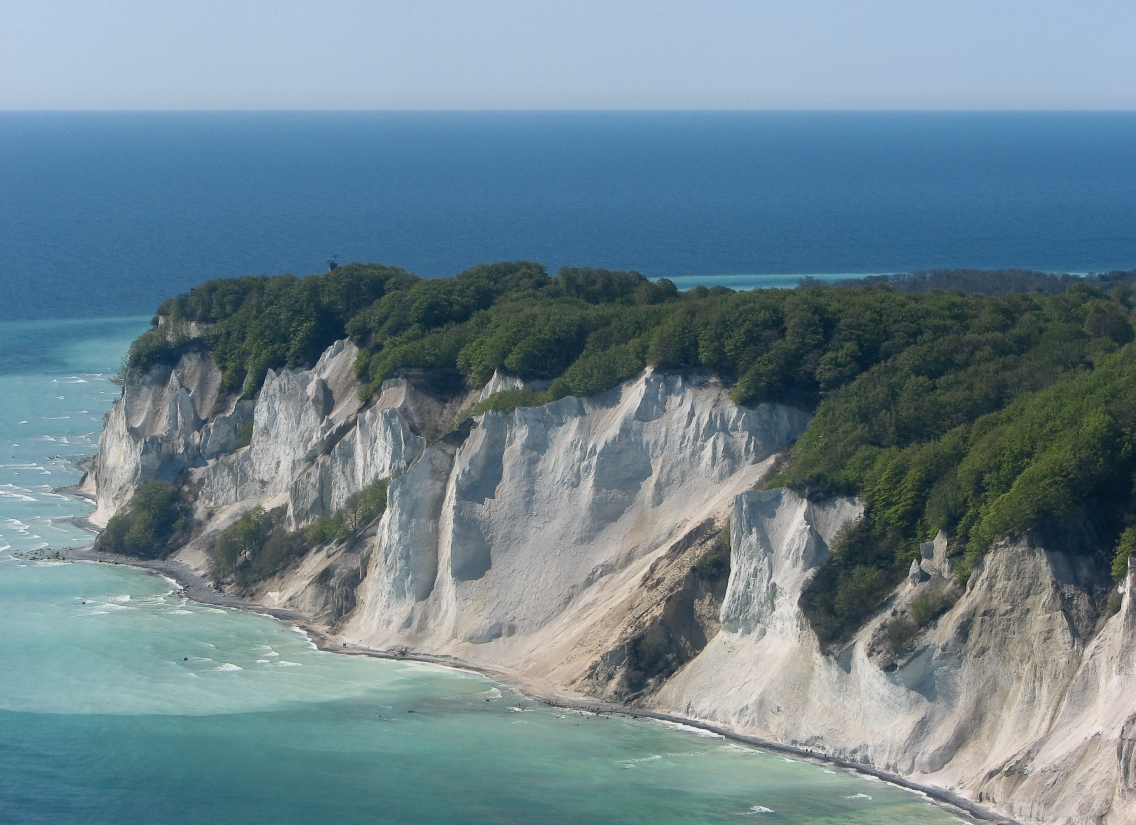 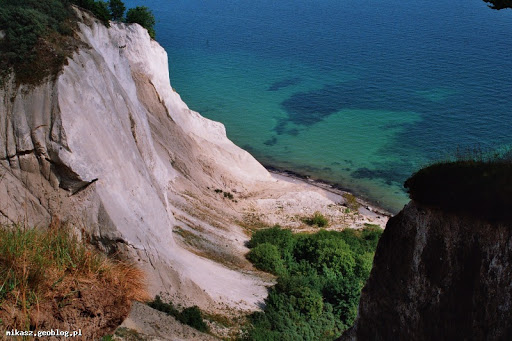 Den Bla Planet - Największe nordyckie akwarium
Oceanarium w Kopenhadze - największy tego typu obiekt w północnej Europie, który oferuje wyjątkowe wrażenia dla dzieci i dorosłych. Tutaj poczujemy się jak na dnie oceanu, zobaczymy rafy koralowe, pływające rekiny, węgorze w niesamowitych lazurowych wodach, a pod wielkim wodospadem pływa 3000 pirani i anakondy.
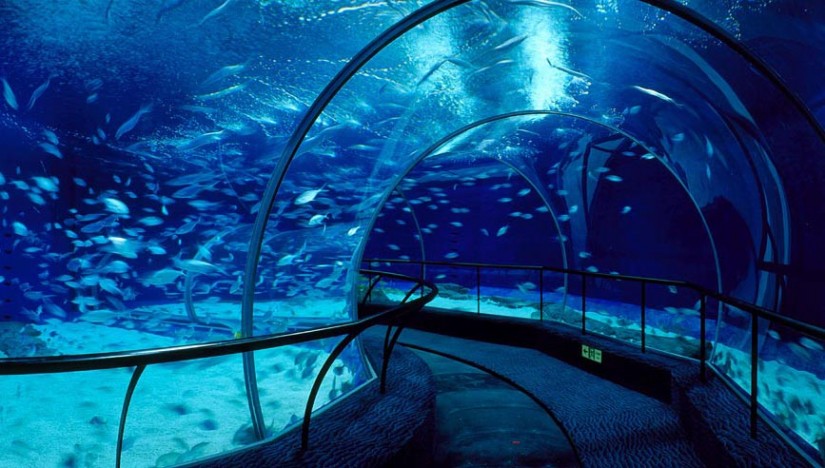 Bibliografia
internet